Сон і цікаві факти про нього
Сліпі "бачать” сни
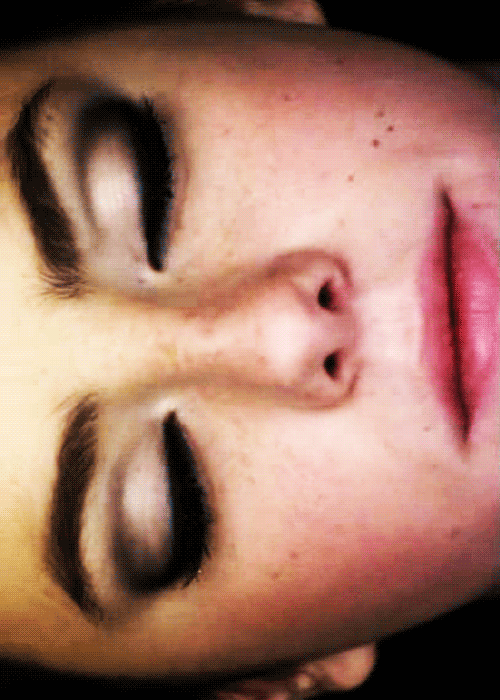 Ми забуваємо 90% сновидінь
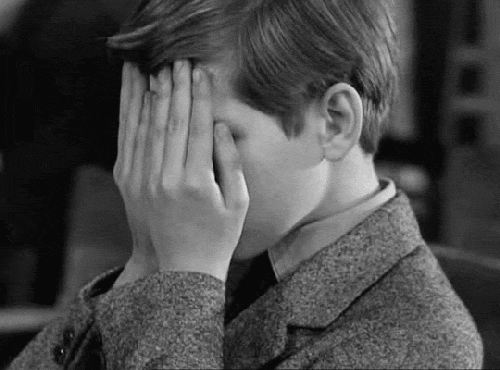 Сни бачать усі без винятку
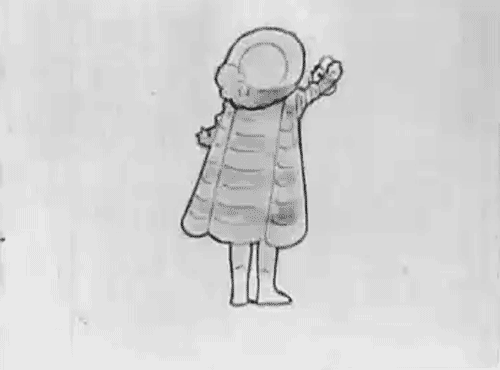 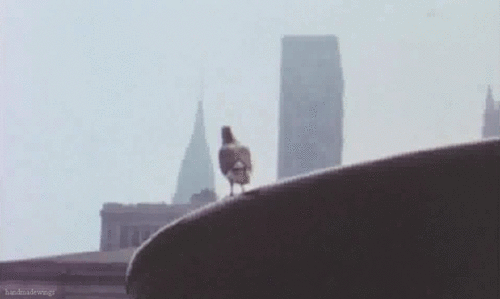 Нам сниться тільки те, що ми бачили
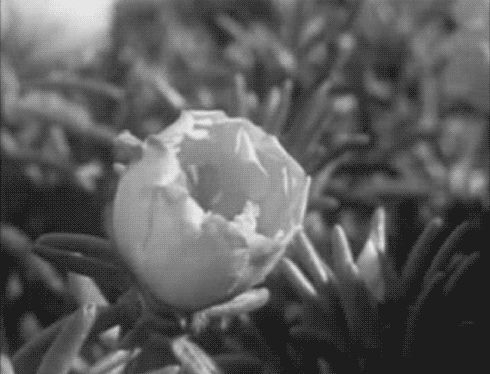 Не всі можуть бачити кольорові сни
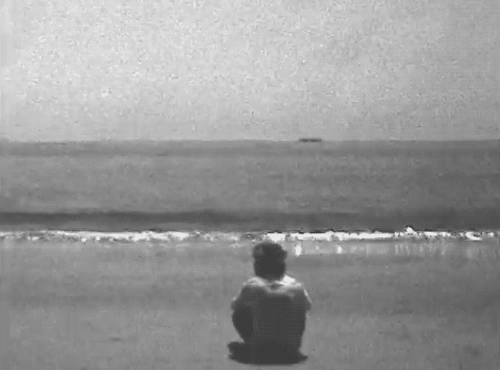 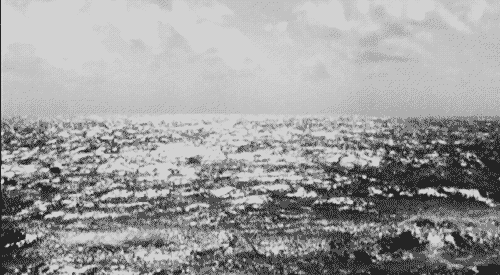 Сни не бувають буквальними
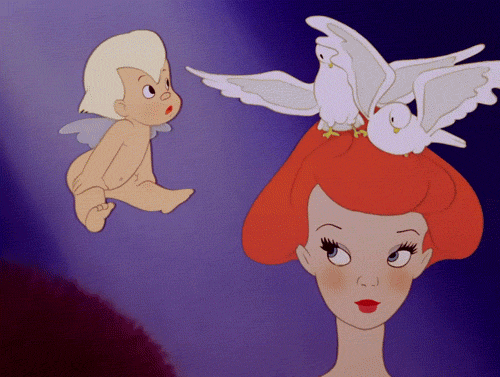 яскраві сни
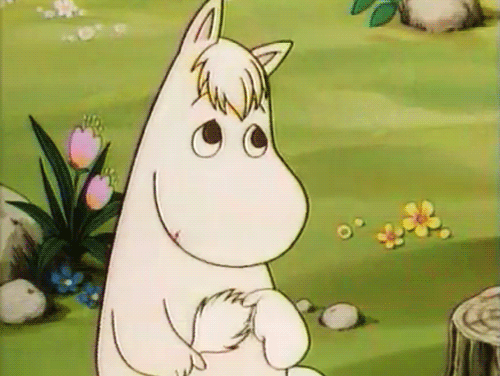 Зовнішні подразники впливають на наші сни
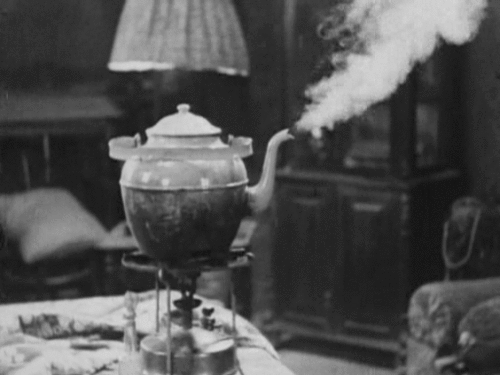 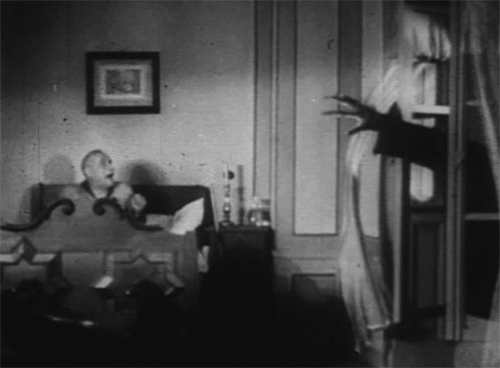 Під час сну ми паралізовані
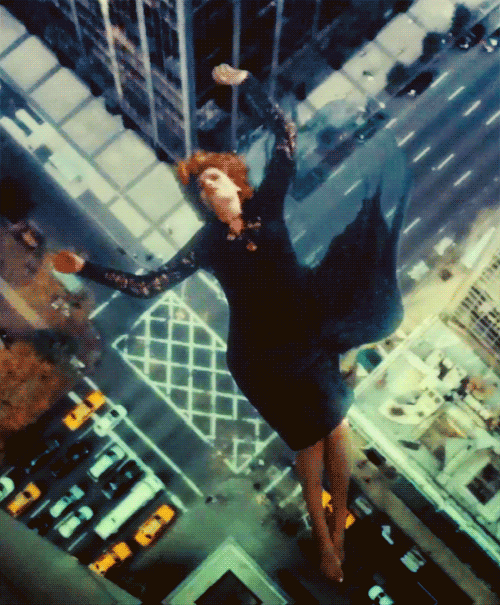 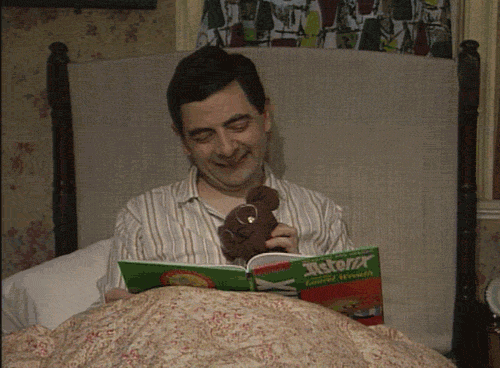 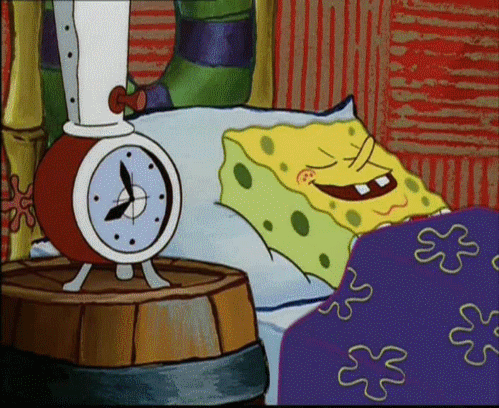 Відкриття, зроблені увісні
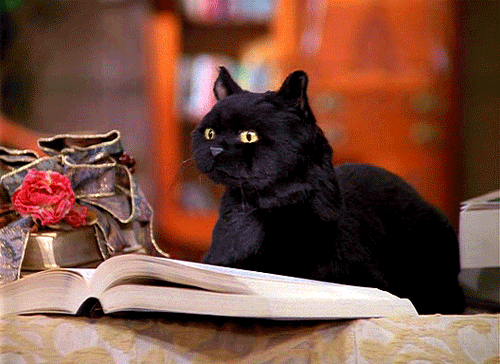 Також відомо…
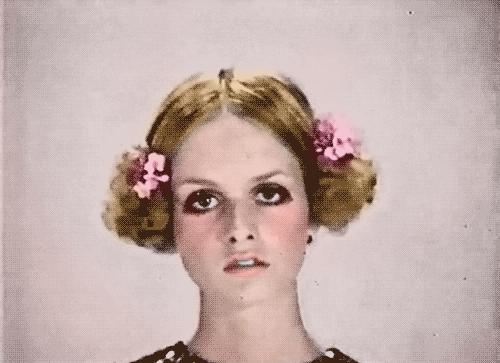 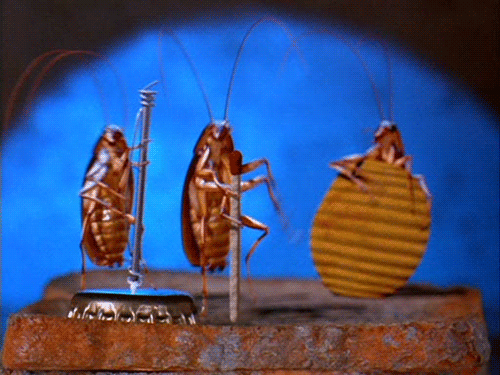 Дякуємо за увагу!
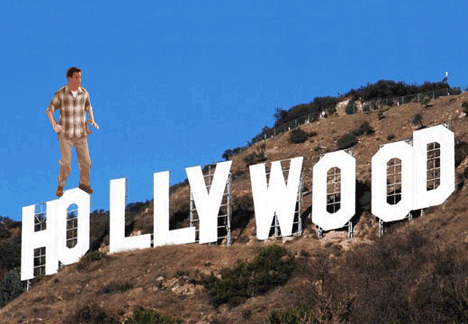